Emily Colston
10/25/11
Is just saying “No” enough?
Abstinence Only
Focus is on abstinence only until marriage
avoids discussion of use of contraceptives. 
Supporters claim that this is the only appropriate way to teach youth about sex.
The Heritage Foundation claims that comprehensive sex educaton encourages teens to engage in sexual activity.
THE FEDERAL DEFINITION OF ABSTINENCE-ONLY EDUCATION
Abstinence from sexual activity outside marriage is the expected standard for all school age children
Abstinence from sexual activity is the only certain way to avoid out of wedlock pregnancy, sexually transmitted diseases, and other associated health problems
A mutually faithful, monogamous relationship in the context of marriage is the expected standard of sexual activity
Sexual activity outside the context of marriage is likely to have harmful psychological and physical effects
Bearing children out of wedlock is likely to have harmful consequences for the child, the child’s parents, and society
How to reject sexual advances and that alcohol and drug use increases vulnerability to sexual advances
The importance of attaining self sufficiency before engaging in sexual activity
Source: U.S. Social Security Act, §510(b)(2).
Comprehensive Sex EdWhy it is the best?
Numerous peer reviewed studies support comprehensive sex education and dispute  supporters of abstinence only programs
Zabin et al. 1986
Rotheram-Borus et al. 1991
Grady et al. 1986
In July 2001, Surgeon General David Satcher released a Call to Action on promoting sexual health.
According to Advocates for  Youth, abstinence-only sex education distorts information about contraceptives, including only revealing failure rates associated with their use, and ignoring discussion of their benefits.
Congress spent almost 2 billion in state and federal dollars on these unproven and ineffective abstinence-only and abstinence-only-until-marriage programs.
Teen Pregnancy Prevention Initiative (TPPI)
President Obama signed the Consolidated Appropriations Act of 2010, which included $114.5 million for the President’s Teen Pregnancy Prevention Initiative (TPPI)
This created the first federal funding stream that could be utilized for more comprehensive approaches to sex education along with eliminating funding to abstinence only programs.
Goals of TPPI
reduce the rates of teen pregnancy and childbirth in priority populations, 
to increase the number of youth who have access to evidence based on informed programs designed to prevent teen pregnancy, 
to increase links between teen pregnancy prevention programs and community-based clinical services, 
and to educate stakeholders about evidence-based or evidence-informed strategies designed to reduce teen pregnancy and about the needs and resources of the priority communities. (CDC,2011)
Problems with TPPI
Funding is focused solely on teen pregnancy prevention, and does not explicitly address the equally important health issues of STIs, including HIV, or require discussion of both abstinence and contraception.  
I believe that the Obama administration and Congress missed an opportunity to provide true, comprehensive sex education that promotes healthy behaviors and relationships for all young people, including LGBTQ youth
Knowing that over half of young people have had sexual intercourse by the age of 18 and are at risk of both unintended pregnancy and STIs, including HIV, in order to provide young people with all the information and services they need to make responsible decisions about their sexual health, President Obama’s TPPI must be broadened to focus on implementing efficient and effective comprehensive sexuality education programs, sexual initiation and the use of condoms and other forms of contraception for the prevention of unintended pregnancy, HIV, and other STIs. (SIECUS)
Successful programs should include…
Sexual development & reproduction - the physical and emotional changes associated with puberty and sexual reproduction, including fertilization and conception, as well as sexually transmitted diseases and HIV. 
Contraception & birth control - what contraceptives there are, how they work, how people use them, how they decide what to use or not, and how they can be obtained. 
Relationships - what kinds of relationships there are, love and commitment, marriage and partnership and the law relating to sexual behavior and relationships as well as the range of religious and cultural views on sex and sexuality and sexual diversity.
Why is it important to teach proper sex education
STI’s
Over 19 million new cases of STI’s each year
Over half of those are contracted by 15-24 yr old
It is predicted that 50% of men and women will contract some type of STI in their lifetime.

Teen pregnancy
The united states has one of the highest teen birth rates in the world.
"Which of these statements most resembles your sexual behavior?"
1. I don't have sex. 
2. I do have sex, and we use birth control every time. 
3. I do have sex, and we use birth control some of the time. 
4. I do have sex, and we use the withdrawal method. 
5. I do have sex, and we do not ever use birth control.
Pregnancy Risk Rating
1. I don't have sex (0) 
 2. I do have sex, and we use birth control every time.(1) 
 3. I do have sex, and we use birth control some of the time. (6) 
 4. I do have sex, and we use the withdrawal method. (7 )
 5. I do have sex, and we do not ever use birth control. (10 )
How do you Feel about your rating
Very Comfortable 
Comfortable 
Uncomfortable 
Very Uncomfortable
Places to go to get more information about Healthy Sexual Activity
Health Department
Wellness Center on Campus
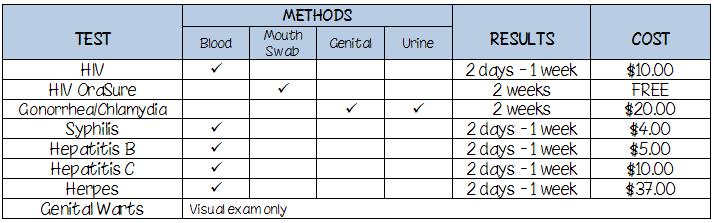